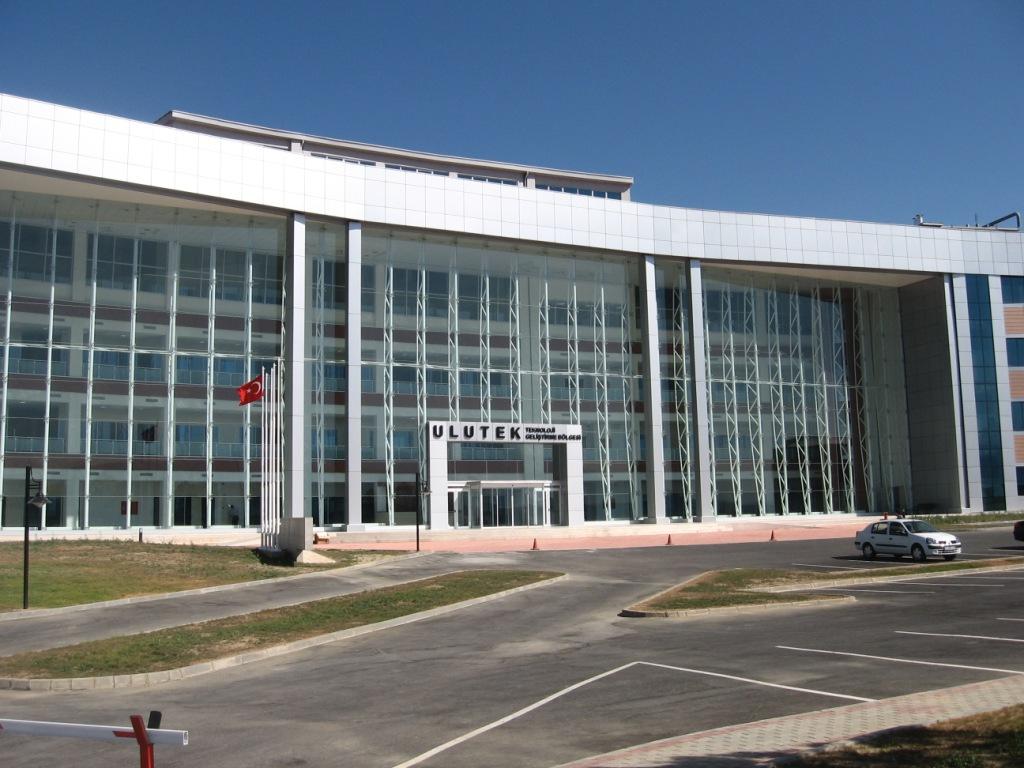 ULUTEK A.Ş.  -  29.11.2016
TEKNOLOJİ GELİŞTİRME 
    BÖLGELERİNDE VERGİ VE MALİ UYGULAMALAR
YMM Ali KARA
GELİR VE KURUMLAR VERGİSİ İSTİSNASI
4691 sayılı Kanunun geçici 2 nci maddesi uyarınca;
 Bölgede faaliyet gösteren gelir ve kurumlar vergisi mükelleflerinin, münhasıran bu bölgedeki Yazılım , Ar-Ge ve Tasarım faaliyetlerinden elde ettikleri kazançları 31/12/2023 tarihine kadar gelir ve kurumlar vergisinden müstesnadır.
YMM Ali KARA
Kurumlar Vergisi İstisnasından Yararlanmak İçin Gerekli Şartlar

- Teknoloji geliştirme bölgelerinde faaliyet gösterilmesi,
- Kazancın münhasıran bu bölgedeki  Yazılım, Tasarım ve Ar-Ge’ye dayalı üretim faaliyetlerinden elde edilen kazançlardan olması,
- Bölge içi ve bölge dışı faaliyetlerden elde edilen kazanç ayırımının yapılması
YMM Ali KARA
Ürünlerin Seri Üretime Tabi Tutularak Pazarlanması 
Teknoloji geliştirme bölgelerinde yazılım, ar-ge ve tasarım faaliyetinde bulunan şirketlerin, bu faaliyetler sonucu buldukları ürünleri kendilerinin seri üretime tabi tutarak pazarlamaları halinde, bu ürünlerin pazarlanmasından elde edilen kazançların lisans, patent gibi gayrimaddi haklara isabet eden kısmı, transfer fiyatlandırması esaslarına göre ayrıştırılmak suretiyle istisnadan yararlanabilecektir. Üretim ve pazarlama organizasyonu nedeniyle doğan kazancın diğer kısmı ise istisna kapsamında değerlendirilmeyecektir.
YMM Ali KARA
Lisans, patent gibi gayrimaddi haklara bağlanmamış olmakla birlikte 
uyarlama, 
yerleştirme, 
geliştirme, 
revizyon, 
ek yazılım gibi faaliyetlerden elde edilen kazançlar istisna kapsamında değerlendirilecektir.
YMM Ali KARA
Örnek; Teknoloji geliştirme bölgesinde yazılım faaliyetinde bulunan şirketin, ürettiği yazılımların lisans satışından veya kiralanmasından elde edeceği kazançlar istisnadan yararlanacak, ancak söz konusu yazılımın disk, CD veya elektronik ortamda pazarlanmasından elde edilen kazançların (lisansa isabet eden kısmı hariç) istisnadan yararlanması mümkün olmayacaktır.
YMM Ali KARA
Örnek; Bir ilaç şirketince bölgede gerçekleştirilen Ar-Ge faaliyeti sonucu ortaya çıkan kanser ilacına ait gayrimaddi hakkın kiralanması veya devrinden elde edilecek kazançlar istisnadan yararlanacak, ilacın bizzat üretilerek satılması halinde bu faaliyetten elde edilen kazancın gayrimaddi hakka isabet eden kısmı hariç istisnadan yararlanması mümkün olmayacaktır.
 İstisna uygulamasında, tam veya dar mükellefiyet ayırımı yoktur.
YMM Ali KARA
Bölgede faaliyete geçilmeden önce başlatılmış projelerden sağlanan kazançların istisna kapsamında değerlendirilip değerlendirilmeyeceği

 Mükelleflerin bölgede faaliyete geçmeden önce başlayıp, bölgede devam ettirdikleri yazılım, tasarım ve ar-ge'ye dayalı projelerden sağladıkları kazancın, sadece projenin bölgede gerçekleştirilen kısmına isabet eden tutarı istisnadan yararlanabilecektir.
YMM Ali KARA
Elde edilen kazancın ne kadarının bölgede gerçekleştirilen çalışmalara ilişkin olduğu, bölgede faaliyete başlanmasından sonra ortaya çıkan maliyetin projenin başlangıcından tamamlanmasına kadar geçen dönemde oluşan maliyete oranı kullanılmak suretiyle belirlenecektir. 
Daha sağlıklı bir sonuç verecekse, mükelleflerin başka bir yöntem kullanmak suretiyle de (kullanılan doğrudan işgücü miktarı gibi) bu ayrımı yapabilmeleri mümkün bulunmaktadır.
YMM Ali KARA
İstisna Kazanç Tutarının Tespiti
 
Kanunda yer alan istisna, bir kazanç istisnası olup istisna kapsamındaki faaliyetlerden elde edilen hasılattan bu faaliyetler nedeniyle yüklenilen gider ve maliyet unsurlarının düşülmesi sonucu bulunacak kazancın tamamı kurumlar vergisinden istisna olacaktır.
YMM Ali KARA
İstisna Kazancın Kayıtlarda İzlenmesi

İstisna kazancın tespiti açısından, Kanun uygulaması kapsamında bulunan ve bulunmayan hasılat, maliyet ve gider unsurlarının kayıtlarda ayrı ayrı izlenmesi gerekmektedir.
YMM Ali KARA
İstisna olan faaliyetlerin zararla sonuçlanması 

Zararların istisna kapsamında olmayan diğer faaliyetlere ilişkin kazançlardan indirilmesi mümkün değildir.
YMM Ali KARA
Olağan Dışı Gelirler
Bölgede faaliyet gösteren mükelleflerin, 4691 sayılı Kanun kapsamı dışındaki ticari işlemlerinden elde edecekleri gelirleri ile olağandışı gelirlerinin istisna kapsamında değerlendirilmesi mümkün değildir.
YMM Ali KARA
Faiz Gelirleri, Kur Farkları ve İktisadi Kıymetlerin Elden Çıkarılmasından Doğan Kazançlar

Nakitlerin değerlendirilmesi sonucu oluşan faiz gelirleri, yabancı para cinsinden aktifler dolayısıyla oluşan kur farkları ve iktisadi kıymetlerin elden çıkarılmasından doğan gelirler istisna kapsamında değerlendirilmeyecektir.
YMM Ali KARA
Geri Ödeme Koşulu İle Alınan Destek ve Yardımlar

Bölgede faaliyet gösteren gelir ve kurumlar vergisi mükelleflerine, diğer kurumlardan geri ödeme koşuluyla sermaye desteği olarak sağlanan yardımlar, borç mahiyetinde olduğundan bu yardımların ticari kazanca dahil edilmesi söz konusu olmayacaktır.
YMM Ali KARA
Geri Ödemesiz Alınan Destekler
Teknoloji geliştirme bölgelerinde faaliyet gösteren mükelleflere, istisnadan yararlanan Ar-Ge projelerine ilişkin olarak, TÜBİTAK ve benzeri kurumlar tarafından ilgili mevzuat çerçevesinde hibe şeklinde sağlanan destek tutarları ile diğer kurumların bu mahiyetteki her türlü bağış ve yardımları, kurum kazancına dahil edilecek ve istisnadan yararlandırılacaktır.
YMM Ali KARA
Müşterek Genel Giderlerin Dağıtımı  
İstisna kapsamına giren faaliyetler ile bu kapsama girmeyen işlerin birlikte yapılması halinde müşterek genel giderlerin, bu faaliyetler ile ilgili olarak cari yılda oluşan maliyetlerin birbirine oranı esas alınarak dağıtılması gerekmektedir.
YMM Ali KARA
Örnek: Teknoloji geliştirme bölgesinde faaliyet gösteren X A.Ş.’nin müşterek genel giderleri 10.000,00.-TL’dır. İstisna kapsamına giren faaliyetlerin maliyeti 20.000,00.-TL, istisna dışı faaliyetlerin maliyeti 60.000,00.-TL ise; 
İstisna kazançların maliyeti       :  20.000,00.-TL
İstisna dışı kazançların maliyeti:  60.000,00-TL
Toplam maliyet                               80.000,00.-TL 
İstisna kazançların toplam maliyete oranı : 20.000/80.000= %25    
Müşterek genel giderlerin istisna kazançlara isabet eden kısmı: 10.000*%25= 2.500.-TL olacaktır.
YMM Ali KARA
Amortismanların Dağıtımı

İstisna kapsamına giren ve girmeyen faaliyetlerde müştereken kullanılan tesisat, makine ve ulaştırma vasıtalarının amortismanlarının ise bunların her bir işte kullanıldıkları gün sayısına göre dağıtımının yapılması gerekmektedir.
Hangi işlerde ne kadar süreyle kullanıldığı tespit edilemeyen sabit kıymetlere ilişkin amortismanlar, müşterek genel giderlerle birlikte dağıtıma tabi tutulacaktır.
YMM Ali KARA
Örnek : Teknoloji geliştirme bölgesinde faaliyet gösteren Y A.Ş.’nin müşterek olarak kullandığı makineler için 6.000,00.-TL amortisman ayırmıştır. Makineler, istisna kazanç kapsamındaki faaliyetlerde yıl içinde toplam 108 gün, diğer faaliyetlerde 252 gün kullanılmış ise; 
Makinelerin Toplam Kullanma Gün Sayısı:  108+252=360
İstisna faaliyetlerde kullanılan gün sayısının toplam gün sayısına oranı  : 108/360= % 30
İstisna kazançlara isabet eden amortisman tutarı :		 6.000 * % 30 = 1.800.-TL olacaktır.
YMM Ali KARA
İstisna Kapsamındaki Kazançların Dağıtılması

 Yönetici şirketler dahil olmak üzere bölgede faaliyet gösteren kurumların, bu bölgelerde elde ettikleri kazançları dağıtmaları halinde, dağıtılan kar payları üzerinden elde edenin hukuki niteliğine göre Gelir Vergisi Kanununun 94 üncü maddesinin birinci fıkrasının (6) numaralı bendinin (b) alt bendi ile Kurumlar Vergisi Kanununun 15 inci maddesinin ikinci fıkrası ve 30 uncu maddesinin üçüncü ve altıncı fıkraları uyarınca vergi kesintisi yapmaları gerekmektedir.
YMM Ali KARA
İstisna Uygulaması İçin Yapılacak Bildirim
Bu istisnanın uygulanabilmesi için mükellefler bağlı bulundukları vergi dairesine başvuruda bulunurlar. Bu başvuruya, yönetici şirketten alınacak olan vergi mükellefinin Bölgede yer aldığını ve mükellefin faaliyet alanlarını gösteren belgeler de eklenir.
YMM Ali KARA
ÜCRETLERDE GELİR VERGİSİ İSTİSNASI
Bölgede çalışan Ar-Ge ve destek personelinin bu görevleri ile ilgili ücretleri, 31/12/2023 tarihine kadar her türlü vergiden müstesnadır. 
İstisna, ücreti gelir vergisinden istisna tutulan personel çalıştırmaya başladıkları, tarihte başlar. 
Muafiyet kapsamındaki destek personeli sayısı Ar-Ge ve tasarım  personeli sayısının yüzde onunu aşamaz.
Destek personeli sayısı hesabında küsuratlı bir üst tamsayıya iblağ edilir.
YMM Ali KARA
Tatil, İzin ve Ek Çalışma Ücretleri
 Hak kazanılmış hafta tatili,
Yıllık ücretli izin süreleri,
Ulusal Bayram ve Genel Tatiller Hakkında Kanunda belirtilen tatil günlerine isabet eden ücretler de istisna kapsamındadır.
Hesaplamada küsuratlı sayılar bir üst tamsayıya iblağ edilir. Haftalık kırk beş saatin üzerindeki ve ek çalışma sürelerine ilişkin ücretler bu istisnadan faydalanamaz.
YMM Ali KARA
Prim, İkramiye ve Benzeri Ödemeler
Ar-Ge, tasarım ve destek personelinin bu Kanun kapsamında elde ettiği ücret, prim, ikramiye ve benzeri ödemeler de istisna kapsamına dâhildir.
YMM Ali KARA
Üst Düzey Yöneticilere Ödenen Ücretlerde Gelir Vergisi İstisnası

Yalnızca Ar-Ge ve Yazılım faaliyet sürelerine ilişkin ücretlerinin gelir vergisi istisnasına tabi tutulması, şirket yönetimi ile ilgili çalışma süresine ilişkin ücretlerinin ise istisna kapsamı dışında bırakılması gerekmektedir.
YMM Ali KARA
İhbar Tazminatı 
4691 sayılı Teknoloji Geliştirme Bölgeleri Kanunu kapsamında iş akdinin feshi suretiyle ödenen ihbar tazminatı, AR-GE faaliyetine ilişkin bir ücret ödemesi niteliğinde olmadığından ve işte bir fiil çalışılan süreye bağlı olarak ödenmediğinden istisna kapsamında değildir.
YMM Ali KARA
Şirket Ortağına Ödenen Ücret
AR-GE faaliyetlerine fiilen katılan şirket ortağı veya yönetim kurulu üyelerine bu çalışmaları karşılığı ödenecek ücretler için diğer şartları da taşıması kaydıyla anılan teşvik hükümlerinin uygulanması mümkündür.
YMM Ali KARA
İstisna Kapsamındaki Çalışanların Denetimi
Yönetici şirket, ücreti gelir vergisi istisnasından yararlanan kişilerin Bölgede fiilen çalışıp çalışmadığını denetler.
İlgili girişimci, Bölgede çalışan ve bu Yönetmeliğe göre tanımlanmış tüm Ar-Ge, tasarım ve destek personelini, Ar-Ge ve tasarım projelerindeki görev tanımlarını, nitelik ve çalışma sürelerini gösteren listeyi aylık olarak yönetici şirkete onaylatır, inceleme ve denetimlerde ibraz edilmek üzere saklar.
YMM Ali KARA
İstisna Kapsamı Dışındaki Ücretlerin Brüte İblağ Edilmesi

Bölgede çalışan personelin istisna kapsamı dışındaki net ücret ödemelerinin brüte iblağ edilecek vergisinin hesaplanması, bu hesaplama yapılırken Kanunla sağlanan vergi teşviklerinin dikkate alınmaması gerekir.
İstisna kapsamında kalması nedeniyle vergilendirilmeyecek net ücret ödemelerinin brüte iblağ edilmesine gerek yoktur.
YMM Ali KARA
Örnek 1- Teknoparkta (X) A.Ş.’ ne ait Ar-Ge projesi kapsamında Bay (A) Ekim ayında 5.000 TL net ücret elde etmekte olup elde ettiği ücret gelirinin tamamı istisnaya tabidir. Başka ücret geliri de bulunmamaktadır. Bu durumda net ücret 5.000 TL olup tamamı istisna olduğundan söz konusu ücret gelirini vergi kanunları açısından brüte tamamlamaya gerek bulunmamaktadır.
YMM Ali KARA
Örnek 2- Teknoparkta (X) A.Ş.’ne ait Ar-Ge projesi kapsamında çalışan Bay (A) Ekim ayında 2.500 TL net ücret elde etmekte olup elde ettiği bu ücret gelirinin tamamı istisnaya tabidir. Ekim ayında Bay (A) istisnaya tabi olmayan 1.500 TL net ücret daha elde etmiştir. Bu durumda Bay (A) nın tamamı istisnaya tabi olan 2.500 TL.lık ücret gelirini vergi kanunları açısından brüte tamamlamaya gerek bulunmamaktadır.
YMM Ali KARA
Ancak istisnaya tabi olmayan 1.500 TL.lık ücret gelirinin brüte iblağ edilmesi ve Gelir Vergisi Kanununun ilgili hükümleri dikkate alınarak vergilendirilmesi ve ücret bordrosunun buna göre düzenlenmesi gerekmektedir.
YMM Ali KARA
TGB Dışında Geçirilen Süreler 
Bölgede yer alan işletmelerde çalışan Ar-Ge ve tasarım personelinin bu Bölgelerde yürüttüğü projelerle doğrudan ilgili olmak şartıyla, proje kapsamındaki faaliyetlerin bir kısmının Bölge dışında yürütülmesinin zorunlu olduğu durumlarda Bölge dışındaki bu faaliyetlere ilişkin ücretlerinin yüzde yüzü gelir vergisi stopajı teşviki kapsamında değerlendirilir.
YMM Ali KARA
Proje kapsamında sayılan faaliyetler:
a) Laboratuvar, analiz, test ve deney çalışmaları.
b) Diğer Ar-Ge veya tasarım merkezlerinde yapılan çalışmalar.
c) Saha araştırması.
ç) Prototip geliştirmeye yönelik faaliyetler.
d) Projelerde görev alan personel ile sınırlı olmak kaydıyla bilimsel içerikteki etkinlikler.
YMM Ali KARA
Bu bent kapsamında teşvikten yararlanılması için Bölge yönetici şirketinin onayının alınması ve Bakanlığın bilgilendirilmesi zorunludur. 
Yönetici şirketin onayı ile Bölge dışında geçirilen sürenin Bölgede yürütülen görevle ilgili olmadığının tespit edilmesi halinde, ziyaa uğratılan vergi ve buna ilişkin cezalardan ilgili işletme sorumludur.
YMM Ali KARA
Bu bent kapsamındaki istisnanın uygulanabilmesi için;
1) Girişimcinin yürüttüğü yazılım, Ar-Ge veya tasarım projesinin bir kısmının Bölge dışında yürütülmesinin zorunlu olduğu hallerde, girişimci şirket, yazılım, Ar-Ge veya tasarım projesinin Bölge dışında geçirilmesi gereken kısımlarına ilişkin gerekçeli teklifi ile çalışanların projeler itibarıyla sayıları ve nitelikleri, bu personelin projelerde görev aldığı süreler, ücretlerine ilişkin bilgiyi yönetici şirkete sunar.
YMM Ali KARA
2) Girişimci tarafından sunulan gerekçeli teklif yönetici şirket tarafından incelenir ve söz konusu yazılım, Ar-Ge veya tasarım projesinin bir kısmının Bölge içinde yürütülemeyeceğinin tespit edilmesi ile Bölge dışında yürütülen yazılım, tasarım veya Ar-Ge faaliyetlerinin Bölgede yürütülen aynı yazılım, Ar-Ge veya tasarım projesi kapsamında olduğunun tespit edilmesi şartıyla, gerekçeli teklif yönetici şirket tarafından onaylanır.
YMM Ali KARA
3) Bölgede çalışan Ar-Ge veya tasarım personelinin, yürüttüğü yazılım, Ar-Ge veya tasarım projesi ile ilgili Bölge dışında geçirdiği süreye ilişkin yazılım veya Ar-Ge çalışması yapılan kurum veya kuruluştan aldığı belge yönetici şirkete sunulur.
YMM Ali KARA
Teknoloji geliştirme bölgelerinde yer alan işletmelerde en az bir yıl süreyle çalışan Ar-Ge veya tasarım personelinin 
yüksek lisans yapanlar için bir buçuk yılı, 
doktora yapanlar için iki yılı 
geçmemek üzere bölge dışında geçirdiği sürelere (aylık ders saati kadar) ilişkin ücretlerin yüzde yüzü, ilgili teknoloji geliştirme bölgesi yönetici şirketinin onayının alınması ve Bilim, Sanayi ve Teknoloji Bakanlığının bilgilendirilmesi kaydıyla, gelir vergisi stopajı teşviki kapsamında değerlendirilir.
YMM Ali KARA
Bu hesaplamalarda lisansüstü eğitimde alınan dersler kapsamında yapılacak araştırmalar da dikkate alınabilir. 
Bir buçuk ve iki yıllık sürelerin uygulamasında kayıt dondurma kapsamında geçen süreler dikkate alınmaz.
YMM Ali KARA
ÜCRETLERDE DAMGA VERGİSİ İSTİSNASI
Teknoloji geliştirme bölgesinde çalışan araştırmacı, tasarımcı, yazılımcı ve AR-GE personelinin bu görevleri ile ilgili ücretleri 31.12.2023 tarihine kadar damga vergisinden istisna edilmiştir.
YMM Ali KARA
Kıdem Tazminatında Damga Vergisi
Teknokentte  çalışan AR-GE ve destek personelinin münhasıran bu görevine istinaden yapılan ücret ödemesi olarak değerlendirilmesi mümkün bulunmadığından, kıdem tazminatının  ödenmesinde damga vergisi istisnası uygulanmaz.
YMM Ali KARA
KATMA DEĞER VERGİSİ İSTİSNASI

3065 sayılı Kanunun geçici 20/1 inci maddesi ile, 4691 sayılı Teknoloji Geliştirme Bölgeleri Kanununa göre teknoloji geliştirme bölgesinde faaliyette bulunan girişimcilerin kazançlarının gelir veya kurumlar vergisinden istisna bulunduğu süre içinde (31.12.2023 tarihine kadar) münhasıran bu bölgelerde ürettikleri ve 

-sistem yönetimi, 	-sektörel, 

-veri yönetimi, 		-internet, 

-iş uygulamaları,		-mobil ve askeri komuta kontrol uygulama yazılımı
 
şeklindeki teslim ve hizmetleri katma değer vergisinden müstesnadır.
YMM Ali KARA
Yazılımın Farklı Kişilere Satılması
Söz konusu bölgede üretilen yazılımın farklı kişilere satılması ya da satışın CD veya elektronik ortamda yapılması istisna uygulanmasına engel değildir.
YMM Ali KARA
Söz konusu yazılımların fikri mülkiyet hakkının, bu bölgede faaliyette bulunan mükellefte kalmak suretiyle belirli zaman aralıklarıyla farklı kişilere satılması veya söz konusu yazılımların sanal ortamda paylaşımının sağlanması halinde de KDV istisnası uygulanır.
YMM Ali KARA
Yazılımın Bayi Kanalıyla Satılması
Yazılımların pazarlanması işinin bayi kanalıyla yapılması halinde, programların bayiye tesliminde KDV istisnası uygulanır. Bayiler tarafından satışında ise genel hükümler çerçevesinde KDV hesaplanır.
YMM Ali KARA
İstisna Kapsamına Girmeyen Teslim ve Hizmetler
Güncelleme dışında bir yazılımla ilgili olarak verilen bakım, destek (otomasyon) hizmetleri, teknoloji geliştirme bölgesinde üretilse dahi, oyun programları, network uygulamaları gibi yazılımlar, işlevlerini yerine getirmek için yazılım kullanan ürün, aygıt, eşya vb. donanımlar ile bu donanımlara ilişkin hizmetler, web sitesi aracılığıyla verilen reklam hizmetleri ve ar-ge çalışmaları kapsamında yer alan teslim ve hizmetler istisna kapsamında değerlendirilmez.
YMM Ali KARA
Bölgede Üretilen Yazılımlar İçin Alınan Mal ve Hizmetlerde KDV

Teknoloji geliştirme bölgesinde faaliyette bulunan girişimciler tarafından münhasıran bu bölgelerde üretilen yazılımlar için alınan her türlü mal ve hizmet, söz konusu yazılım satışlarının vergiden istisna olup olmadığına bakılmaksızın genel esaslara göre KDV'ye tabi tutulacaktır.
YMM Ali KARA
Danışmanlık Hizmetlerinde KDV

Bölgede faaliyette bulunan bir firmaya bu bölgede verilen danışmanlık hizmeti KDV'ye tabidir
YMM Ali KARA
İstisna Kapsamında Yapılan Teslim ve Hizmetler İçin Yüklenilen KDV

İstisna kapsamında yapılan teslim ve hizmetler için yüklenilen KDV'nin indirim ve iadesi mümkün olmayıp söz konusu vergi, gelir veya kurumlar vergisi matrahının tespitinde işin mahiyetine göre gider, maliyet veya kanunen kabul edilmeyen gider olarak dikkate alınabilecektir.
YMM Ali KARA
Yazılımın İhraç Edilmesi
Yazılımın Kanunun 11 ve 12 nci maddeleri kapsamında ihraç edilmesi halinde, bu ihracata ilişkin yüklenilen KDV’nin, 3065 sayılı Kanunun 32 nci maddesine göre indirim ve iade konusu yapılması mümkündür.
YMM Ali KARA
KDV İstisnası İle İlgili Örnekler

Örnek 1:Teknoloji Geliştirme Bölgesinde faaliyette bulunan bir firmanın, bu bölgede ürettiği "hastane bilgi yönetim sistemleri yazılımı programı" satışı ile bu yazılıma yönelik güncelleme işi Kanunun geçici 20/1 inci maddesine göre KDV'den istisna olacaktır.
YMM Ali KARA
Örnek 2:(A) Ltd. Şti.’nin Teknoloji Geliştirme Bölgesindeki faaliyetleri neticesinde ürettiği bir ürünün lisans, patent gibi gayrimaddi haklara isabet eden kısmı KDV’den istisnadır. Ancak, söz konusu ürünün seri üretime tabi tutulup pazarlanmasından elde edilen kazancın istisnadan yararlanması mümkün değildir.
YMM Ali KARA
Ayrıca, Teknokent binası içinde telefon ve internet yardımı ile satış sonrasında müşterilere çağrı destek hizmeti verilmesi durumunda bu hizmetler KDV istisnası kapsamında değerlendirilmez.
YMM Ali KARA
İstisnadan Vazgeçme:

KDVK/Md.18
Vergiden istisna edilmiş işlemleri yapanlar, ilgili vergi dairesine yazılı başvuruda bulunarak, belirtecekleri işlem türleri için vergiye tâbi tutulmalarını talep edebilirler. 
Bu talebin dilekçede belirtilen ve dilekçe tarihinden sonra ifa edilen işlemlerin tamamını kapsaması şarttır. Şu kadar ki,  mükellefiyetin devam etmekte olan işlemlere şümulü yoktur.
YMM Ali KARA
İstisnadan vazgeçeceklerin talepleri üzerine, vergi dairesince, vergi mükellefiyetleri talep tarihinden itibaren tesis olunur. 

Bu şekilde mükellef olanlar üç yıl geçmedikçe mükellefiyetten çıkamazlar. Mükellefler üç yıllık sürenin bitiminden önce mükellefiyetten çıkma talebinde bulunmadıkları takdirde mükellefiyet yeniden üç yıl süre ile uzatılmış sayılır.
YMM Ali KARA
GÜMRÜK VERGİSİ İSTİSNASI VE TEK PENCERE SİSTEMİ

Bölgelerde Kanun kapsamında yürütülen yazılım, Ar-Ge, yenilik ve tasarım projeleri ile ilgili araştırmalarda kullanılmak üzere ithal edilen eşya, gümrük vergisi ve her türlü fondan, bu kapsamda düzenlenen kâğıtlar ve yapılan işlemler damga vergisi ve harçtan istisnadır.
YMM Ali KARA
Bu istisna kapsamında ithal edilen eşya; Ar-Ge, yenilik ve tasarım projeleri ile ilgili araştırmalarda kullanılmak üzere Genel Müdürlükçe onaylanarak Tek Pencere Sistemi aracılığıyla Gümrük ve Ticaret Bakanlığına gönderilecek izinde belirtilen eşyadan oluşur.
YMM Ali KARA
Bu istisnadan yararlanacak işletmeler Genel Müdürlükçe belirlenen başvuru formu ve eklerine göre taleplerini Bölge yönetici şirketine bildirir. 
Bölge yönetici şirketi Yönetmelik kapsamında projeye uygunluğu açısından ithal eşya talebinin uygun olup olmadığını değerlendirir.
YMM Ali KARA
Bölge yönetici şirketi bu kapsamda ithalini uygun gördüğü eşyaya ilişkin bilgileri de içeren başvuruyu Gümrük ve Ticaret Bakanlığı Tek Pencere Sistemi üzerinden Genel Müdürlüğe iletir.
Genel Müdürlük başvuruyu değerlendirir, uygun bulması halinde söz konusu başvuruyu onaylayarak gümrük işlemlerinde kullanılmak üzere Tek Pencere Sistemi üzerinden Gümrük ve Ticaret Bakanlığına bildirir.
YMM Ali KARA
TAMAMLANAN PROJELERLE İLGİLİ YÖNETİCİ ŞİRKET SORUMLULUĞU 
Bölgede yer alan ve projelerinin tamamlanma tarihinden itibaren yeni bir proje sunmayan girişimcinin son projesinin tamamlanma tarihinden itibaren; 30 gün içinde ilgili vergi dairesine ve Sosyal Güvenlik Kurumuna bildirilmesi,
YMM Ali KARA
üç ay içerisinde yeni bir Ar-Ge veya tasarım projesi başlatılamaması halinde, mevcut kira sözleşmesi süresi dikkate alınmaksızın girişimcinin Bölgeden ihraç edilmesini temin edecek gerekli işlemlerin yapılması
YMM Ali KARA
PROJE  BİTİRME  BELGESİBölge içerisinde faaliyet gösteren ve bölgede gerçekleşen Ar-Ge faaliyetleri kapsamında girişimcinin talep etmesi durumunda proje bitirme belgesi düzenlenebilecektir. Ar-Ge projeleri sonucu çıkan ürünlerin desteklenmesi durumunda bu belgeler önemli hale gelecektir.
YMM Ali KARA
FAALİYET BİLDİRİMİ
Faaliyetle ilgili 3 aylık bildirim kaldırılmış, yeni yönetmelikle bildirimlerin yıllık yapılması sağlanmıştır. 
Yönetici şirket kendisine ve Bölgede bulunan girişimcilerin faaliyetlerine ilişkin bilgilerin, Genel Müdürlükçe belirlenen şekle uygun olarak yazılı ve elektronik ortamda günlük veya anlık tutulması, kendi serbest muhasebeci mali müşaviri veya yeminli mali müşavirince onaylı yıllık bilgilerin her yılın Mayıs ayı sonuna kadar elektronik ortamda Genel Müdürlüğe iletilmesi gerekir.
YMM Ali KARA
Bu bende uygun hareket edilmemesi halinde Haziran ayından itibaren girişimcilerin üç aylık muafiyet belgelerinin onaylanmaması, üçüncü ayın sonuna kadar bilgilerin iletilmemiş olması durumunda takip eden aydan itibaren aylık muafiyet belgelerinin onaylanmaması ve bu ay içerisinde ilgili girişimcilerin ihracına ilişkin işlemlerin başlatılması ön görülmüştür.
YMM Ali KARA
TEKNOLOJİ ŞİRKETLERİNE DOĞRUDAN SERMAYE DESTEĞİ
31/12/2023 tarihine kadar uygulanmak üzere, Bölgede faaliyette bulunanlara Bakanlık tarafından uygun görülen alanlarda (NACE Rev.2'ye göre orta-yüksek ve yüksek teknolojili alanları)gerçekleştirecekleri projelerinin finansmanında kullanılmak üzere gelir ve kurumlar vergisi mükellefleri tarafından sağlanan sermaye destekleri, beyan edilen gelirin veya kurum kazancının yüzde onunu ve öz sermayenin yüzde yirmisini aşmamak üzere, 193 sayılı Gelir Vergisi Kanunun 89 uncu maddesi uyarınca ticari kazancın ve 5520 sayılı Kurumlar Vergisi Kanununun 10 uncu maddesine göre kurum kazancının tespitinde indirim konusu yapılır.
YMM Ali KARA
İndirim konusu yapılacak tutar yıllık olarak 500.000 Türk Lirasını aşamaz.  
Bu kapsamdaki projelerin finansmanında kullanılmak üzere gelir ve kurumlar vergisi mükellefleri tarafından sağlanan sermaye desteklerinin iki yıl içerisinde ilgili projenin finansmanında kullanılmayan kısmı için indirim dolayısıyla zamanında tahakkuk ettirilmemiş vergiler gecikme faizi ile birlikte tahsil edilir. İndirim uygulamasından geçici vergi dönemleri itibarıyla da yararlanılır.
YMM Ali KARA
Sermaye desteğinin, işletmenin kuruluşunda veya sonrasında ortak olmak ve sermaye koymak suretiyle sağlanması zorunludur.
YMM Ali KARA
TASARIM FAALİYETLERİ
4691 sayılı Teknoloji Geliştirme Bölgeleri (TGB) Kanunu'nda tasarım faaliyetlerinin de desteklenmesi için gerekli değişiklikler yapılmış ve kanunla sağlanan tüm destek, teşvik, indirim ve istisnalardan tasarım faaliyetlerinin de yararlanması sağlanmıştır. Yönetmeliğe de "Tasarım Faaliyeti", Tasarım Projesi", "Tasarım Personeli", "Tasarımcı", tanımları eklenmiş ve Tasarım Faaliyetleri’nin ne olduğu ve ne olmadığı belirlenmiştir.
YMM Ali KARA
Tasarım faaliyeti: Sanayi alanında ve Bakanlar Kurulunun uygun göreceği diğer alanlarda katma değer ve rekabet avantajı yaratma potansiyelini haiz, ürün veya ürünlerin işlevselliğini artırma, geliştirme, iyileştirme ve farklılaştırmaya yönelik yenilikçi faaliyetlerin tümü olarak tanımlanmıştır.
YMM Ali KARA
Bakanlar Kurulunca Uygun Görülen Alanlar
 Avrupa Topluluğunda Ekonomik Faaliyetlerin İstatistiki Sınıflaması (NACE Rev.2)’na göre aşağıda belirtilen alanlarda, katma değer ve rekabet avantajı yaratma potansiyelini haiz, ürün veya ürünlerin işlevselliğini artırma, geliştirme, iyileştirme ve farklılaştırmaya yönelik yenilikçi faaliyetlerin tümü tasarım faaliyeti olarak dikkate alınır.
YMM Ali KARA
a)  J – Bilgi ve İletişim başlığı altında yer alan:
59.11 – Sinema Filmi, Video ve Televizyon Programları Yapım Faaliyetleri
59.12 – Sinema Filmi, Video ve Televizyon Programları Çekim Sonrası Faaliyetleri
b) M – Mesleki, Bilimsel ve Teknik Faaliyetler başlığı altında yer alan:
74.10 – Uzmanlaşmış Tasarım Faaliyetleri (74.10.03 hariç)
c) R – Kültür, Sanat, Eğlence, Dinlence ve Spor başlığı altında yer alan:
90.02 – Gösteri Sanatlarını Destekleyici Faaliyetler
YMM Ali KARA
Tasarım sayılmayan faaliyetler  
a) Pazarlama faaliyetleri, piyasa taramaları, pazar araştırması ya da satış promosyonu,
b) Kalite kontrol,
c) Bir tasarım projesi kapsamında olmaksızın icat edilmiş ya da mevcut geliştirilmiş süreçlerin kullanımı,
ç) Kuruluş ve örgütlenmeyle ilgili araştırma giderleri,
d) Üretim ve üretim altyapısına yönelik yapılan yatırım faaliyetleri, ticari üretimin planlanması ve seri üretim sürecine ilişkin harcamalar,
e) Numune verilmek amacıyla prototiplerden kopyalar çıkarılıp dağıtılması ve reklam amaçlı tüketici testleri,
YMM Ali KARA
f) Bir tasarım projesi kapsamında olmaksızın yeni süreç, sistem veya ürün ortaya konulmasına hizmet etmeyen doğrudan veya gömülü teknoloji transferi,
g) Tasarım faaliyetleriyle geliştirilen ürüne veya sürece ilişkin fikrî mülkiyet haklarının edinimi dışında bu hakların korunmasına yönelik faaliyetler,
ğ) Paris Sözleşmesinin 2 nci mükerrer 6 ncı maddesi kapsamında yer alan hükümranlık alametleri ile bu kapsam dışında kalan ancak kamuyu ilgilendiren, dini, tarihi ve kültürel değerler bakımından halka mal olmuş ve ilgili mercilerin tescil izni vermediği işaretlerin, armaların, amblemlerin, nişanların veya adlandırmaların uygunsuz kullanımını içeren tasarım faaliyetleri, 
h) Kamu düzenine veya genel ahlaka aykırı tasarım faaliyetleri.
YMM Ali KARA
SİGORTA PRİMİ DESTEĞİ
 
5746 Sayılı Kanun Md. 3/3
4691 sayılı Kanununun geçici ikinci maddesi uyarınca ücreti gelir vergisinden istisna tutulmuş personelin gelir vergisi istisnasının uygulandığı sürece gelir vergisinden istisna tutulan ücretleri üzerinden hesaplanan sigorta primi işveren hissesinin yarısı, Maliye Bakanlığı bütçesine konulacak ödenekten karşılanır.
YMM Ali KARA
Sigorta primi işveren hissesi desteğinden yararlanacak olan destek personelinin tam zaman eşdeğer sayısı toplam tam zaman eşdeğer Ar-Ge veya tasarım personeli sayısının yüzde onunu aşamaz. Küsuratlı sayılar tama iblağ edilir.
YMM Ali KARA
Destek personelinin toplam tam zaman eşdeğer Ar-Ge veya tasarım personeli sayısının yüzde onunu aşması hâlinde, brüt ücreti en az olan destek personelinin ücretinden başlamak üzere sigorta primi işveren hissesi teşviki uygulanır. Brüt ücretlerin aynı olması hâlinde, sigorta primi işveren hissesi teşviki uygulanacak destek personeli işverence belirlenir.
YMM Ali KARA
Destekten Yararlanma Şartları
Sigorta primi işveren hissesi desteğinden yararlanılabilmesi için , Teknoloji Geliştirme Bölgeleri Kanunu kapsamında ücreti gelir vergisinden istisna tutulan personel çalıştıran işverenlerin, sigortalının bölgede fiilen çalışıp çalışmadığını denetlemekle yükümlü yönetici şirketten alacakları belgeyle işyerinin bağlı bulunduğu Sosyal Güvenlik İl Müdürlüğüne veya Sosyal Güvenlik Merkezine yazılı olarak müracaat etmeleri şarttır.
YMM Ali KARA
Sigorta primi işveren hissesi desteğinden, denetimle görevli şirket tarafından düzenlenen belgenin alındığı tarihi takip eden ay başından itibaren yararlanılır.
YMM Ali KARA
İşverenlerin, sigorta primi işveren hissesi desteğinden yararlanabilmeleri için kapsama giren sigortalıların çalışmalarına ilişkin aylık prim ve hizmet belgelerini yasal süresi içinde Sosyal Güvenlik İl Müdürlüğüne veya Sosyal Güvenlik Merkezine vermeleri zorunludur.
Teşvikten yararlanmak için primin ödenmesi şart değildir.
YMM Ali KARA
Hafta Tatili Ücreti
Kapsama giren personelin Ar-Ge, yenilik veya tasarım faaliyetleriyle ilgili çalışmalarının haftalık kırk beş saati doldurması hâlinde çalışılan haftaya ilişkin hafta tatili, sigorta primi işveren hissesi desteği uygulamasında dikkate alınır.
YMM Ali KARA
Yıllık Ücretli İzin ve Tatil Ücretleri
Kapsama giren personelin ay içindeki çalışmalarının tamamının Ar-Ge, yenilik veya tasarım faaliyetleriyle ilgili olması hâlinde yıllık ücretli izin süreleri ile 2429 sayılı Kanunda belirtilen tatil günlerine isabet eden ücretler de bu destek kapsamında değerlendirilir.
YMM Ali KARA
Gerekli Şartları Taşımayanlara Uygulanacak Yaptırım

Sigorta primi işveren hissesi desteğinden yararlanan işyerlerinin,  yönetici şirketlerden alınacak belgelerden sigorta primi işveren hissesi desteğinden yararlanabilmek için gerekli şartları taşımadıklarının anlaşılması hâlinde, daha önce Maliye Bakanlığınca karşılanmış olan sigorta primi işveren hissesi tutarları, sosyal güvenlik mevzuatının ilgili hükümleri gereğince hesaplanacak gecikme cezası ve gecikme zammıyla birlikte işverenlerden tahsil edilir.
YMM Ali KARA
TGB Dışında Geçirilen Süreler

Teknoloji Geliştirme Bölgelerinde çalışan ve ücreti gelir vergisinden istisna olan personelin Kanun kapsamında bölge dışında gerçekleştirilen faaliyetler ile lisansüstü eğitim kapsamında dışarıda geçirilen sürelere ilişkin Bakanlar Kurulunca belirlenen oran karşılığı ücretleri de bu madde kapsamında değerlendirilir.
YMM Ali KARA
Yönetici Şirketin Sorumluluğu

Teknoloji Geliştirme Bölgeleri Kanunu kapsamındaki yönetici şirketler bu destekten yararlanan işverenlerin ilgili mevzuata göre gerekli şartları taşıyıp taşımadığını denetlemek, şartların taşınmadığının tespiti hâlinde durumu işyerinin bağlı bulunduğu Sosyal Güvenlik İl Müdürlüğüne veya Sosyal Güvenlik Merkezine on iş günü içinde bildirmekle yükümlüdür.
YMM Ali KARA
Ücret Farkı Ödemesinde Sigorta Prim Desteği

Hizmetleri ve ücretleri daha önce Kanuna göre bildirilmiş olan sigortalılara, işverenlerince, toplu iş sözleşmelerine istinaden ücret farkı ödenmesine karar verilmesi ve Ar-Ge, yenilik veya tasarım faaliyetleriyle ilgili çalışmalara ait ücret farklarına ilişkin ek nitelikteki aylık prim ve hizmet belgelerinin toplu iş sözleşmesinin imzalandığı ayı takip eden ayın sonuna kadar Kuruma verilmesi hâlinde, sigorta primi işveren hissesi desteğinden yararlanılabilir.
YMM Ali KARA
Sigorta Prim Desteğinden Yararlanmayacak Çalışanlar

-Kamu personeli, 
-Sosyal güvenlik destek primine tabi çalışanlar,
-5/6/1986 tarihli ve 3308 sayılı Mesleki Eğitim Kanununda belirtilen aday çırak, çırak ve işletmelerde mesleki eğitim gören öğrenciler ile staja tabi tutulan öğrenciler, 
-Yurtdışında çalışanlar için, sigorta primi işveren hissesi desteğinden yararlanılamaz.
YMM Ali KARA
Destek Kapsamına Girmeyen Ödemeler
Kanun kapsamına giren sigortalılara ücret dışında yapılan ödemeler, Kanun kapsamında düzenlenen aylık prim ve hizmet belgesinde yer alan prime esas kazanca dâhil edilmez.
YMM Ali KARA
İşsizlik Sigortası Primleri
Kanun kapsamında düzenlenen aylık prim ve hizmet belgelerinden dolayı tahakkuk eden işsizlik sigortası primleri hakkında sigorta primi işveren hissesi desteği uygulanmaz.
YMM Ali KARA
YMM ALİ KARA

Web adresi; www.ymmalikara.com.tr

Mail adresi alikara@ymmalikara.com.tr

Tel&Fax: 0-224-250 08 98

		&

ULUTEK A.Ş.  -  29.11.2016